Abstract Title (example 2)
S. SekiA, and Y. TokuraA,B
ARIKEN CEMS, BUniversity of Tokyo
TRANSPORTATION
WAY TO THE HALL
From Narita Airport (NRT) to Wako-shi Station
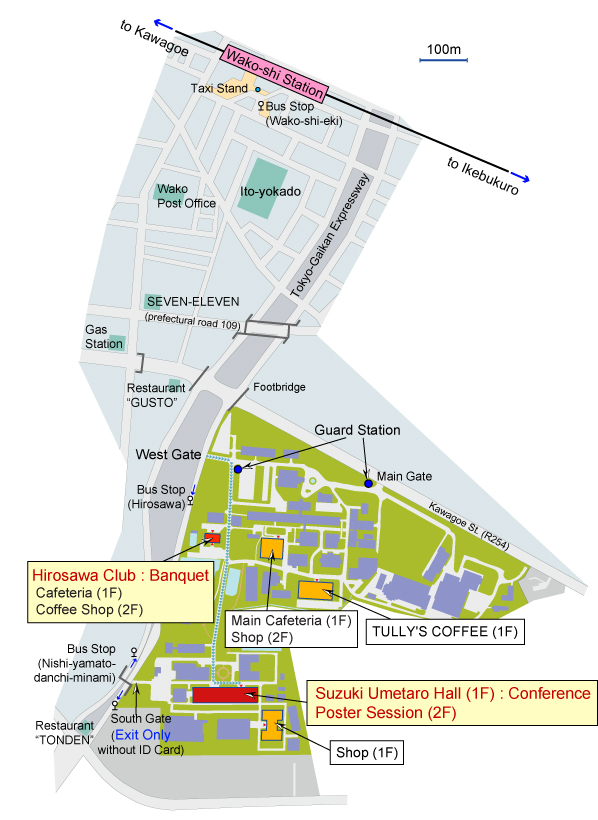 The conference hall (Suzuki Umetaro Hall) is 20 minutes walk  from  Wako-shi station.
From Haneda Airport (HND) to Wako-shi Station